Human Information Processing
Knowledge and error flow from the same mental processes, only success can tell the one from the other.
(Ernst Mach, 1905/1976)
Overview of Human-Machine Systems
Muscular Feedback
Cognitive Functions
Sensory Systems:
Human Input
Motor Functions:
Human Output
The Human-Machine Interface
Displays:
Machine Output
Controls:
Machine Input
Feedback within Machine
Mechanisms of Machine:
Performs Task and Determines State
Overview and Assumptions
View of Human Thinking
Fundamental unit is information: TECHNICAL DEFINITION: anything that reduces uncertainty.
Measure is how many yes/no questions it takes to figure out answer - called bits.
	When all all alternatives are equally likely:
			H = log2N
		H = bits of information, 
		N = number of alternatives.
Information transmission if not perfect so:
		H(input) > H(output)
Overview and Assumptions - 2
Computer analogy as to how we handle information.
Input from outside: sensation and perception are like keyboard and mouse.
Process this input:: thinking and memory are like the CPU and disc drive.
Output: response or behavior is like the monitor and printer.
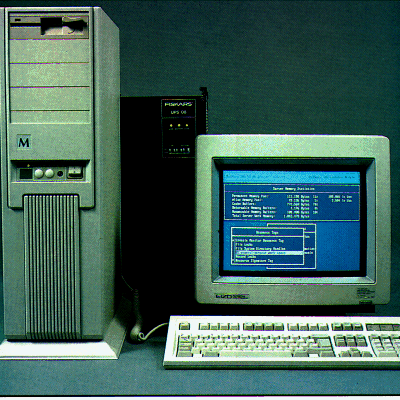 Overview and Assumptions - 3
See thinking as a series of stages.
Each stage changes the information in some way like different steps in a computer program.
Some example stages are perception, working and long-term memory, response selection, decision making.
We are limited.  
We can only process so much information at any given time.
Just as a computer processes only one command at a time we also have a limit.
This idea leads to the concept of attention and attentional resources.
Attentional
Resources
Short-Term
Sensory
Store
Decision
Making
Response
Execution
Perception
Feedback
A Human Information Processing Model after Wickens (1984)
Working
Memory
Long-Term
Memory
Memory
The Process Model
Encoding
Storage
Retrieval
A memory failure may be due to a failure at any stage.
Short-term Sensory Store
General
lasts very brief time: from 1 to 3 seconds.
holds information in physical form (unprocessed).
occurs without attention.
Iconic Memory: the short-term sensory store for vision.
Discovered by George Sperling.
Holds apparently everything seen (that is, it is not limited) as an image.
< 1 second.
Was the first discovered.
[Speaker Notes: Controversial if exists, but it still explains many important results.]
Short-term Sensory Store
X	O	P	J

T	B	U	I

A	N	R	Z
D	P	U	X

R	Q	F	G

L	M	B	E
Short-term Sensory Store  - 2
Echoic Memory: the short-term sensory store for audition.
Holds sounds in a sound form.
3 to 4 seconds.
Thought to help a lot in understanding speech.
Theoretically there are others for the other senses.
Working Memory
Used to be called short term memory.
Limited
7±2 chunks of information (Could be based on time to rehearse).
A chunk in a group of times that can be recalled as a unit, e.g. your name instead of the individual letters.
When full to add a new piece of information, you must lose a piece of information from Working Memory.
Lasts ~30 seconds (Peterson & Peterson Distracter Task).
Maintenance Rehearsal (repetition) will maintain.
Requires attention to maintain.
These are the items you are currently remembering.
Most argue that information proceeds to working memory prior to permanent storage
Working Memory
Peterson & Peterson Distracter Task
TGX
788
BQN
562
HPZ
931
RLC
663
VKD
124
Working Memory
Long-term Memory
General
Permanent storage - relatively
Unknown capacity
It is organized as seen in Free Recall
Rehearsal
Type I or maintenance rehearsal:  rote repetition.
Type II or elaborative rehearsal: attempt to relate the new material to already learned material.
Images
forming visual images with item to be remembered can be a very effective way to learn new material.
Thought to be due to dual trace, learn both as image and in a verbal format.
The use of images forms the basis of most Mnemonics: memory aids, for example the method of loci.
[Speaker Notes: Rehearsal or practice of material, in most cases some form of rehearsal is necessary for information to move to long-term memory.]
Long-term Memory    Storage
Levels of Processing Model of Memory, Craik and Lockhart (1972).
Learning depends on how information is processed and not on the stage it is in.
Processing can be anything from shallow to deep.
Shallow processing: Structural, e.g. "Does this word begin with a capital letter?"
Intermediate processing: Acoustic, e.g. "Does this word rhyme with some other word?"
Deep processing: Semantic, e.g. "How pleasant is this?"
According to the theory, retention and retrieval will be superior for deeper processing.
Long-term Memory    Storage - 2
Tested by Craik and Tulving (1975).
Used incidental learning.
A word was flashed and the subjects were to answer a question like one of the ones above using the word.
A surprise recall test was given and the results follow the prediction of the theory.
Main criticism: Definition of depth is circular.
[Speaker Notes: The greater the similarity the larger the interference.

Can get release from PI by having items of a different type.]
Long-term Memory    Forgetting
Causes of not remembering an item.
Never stored: 			Encoding Failure
Gone from storage:		Storage Failure
Can not get out of storage:	Retrieval Failure
Interference Model of Forgetting
 DEFINITION: One item reducing ability to retrieve another.
Proactive Interference: forward acting interference.  Earlier learning reduces the ability to retrieve later learning
This is a retrieval failure: response competition.
Retroactive Interference: backward acting interference.  Later learning reduces the ability to retrieve earlier learning.
Both response competition, and unlearning.
Thus, retroactive interference is both a retrieval and a storage failure.
Proactive Interference
Apple

Pear

Cherry

Grape
Plum

Strawberry

Grapefruit

Tangerine
Orange

Banana

Prune

Raspberry
Hammer

Saw

Drill

Nail
Recall
Recall
Recall
Recall
Proactive Interferences
Long-term Memory    Forgetting - 2
Decay Model of Forgetting
Idea: Whatever is stored, the trace becomes weaker over time until we are unable to retrieve it.
Operates in short-term sensory store (~1 second for iconic memory) and working memory (~30 seconds).
Represents a storage failure.
Very hard to test since cannot remove other possible explanations:
Interference.
Retrieval Failure.
At present time, decay theory does not play a major roll in ideas about LTM loss.
Long-term Memory    Forgetting - 2
Facilitating Retrieval: Cues
DEFINITION: any stimulus that improves retrieval.
example: giving hints.
can be most anything related to the item or situation where item was learned.
Apply to facilitating memory in any system.
Long-term Memory    Retrieval
Recall vs. Recognition
Recall:	retrieval without seeing the item
Recognition: identify an object as being in memory
Recognition is the ultimate cued recall since item is given as the cue
Recognition
Recognition is generally tested by presenting previously learned items with unlearned items (either in general list or as a forced-choice pair)
Recognition of items is generally superior to recall
Recognition of a penny vs. recall of features of a penny
This is not true if you learned material expecting recall
Suggests you should match your study strategy to the format of the test
Long-term Memory    Organization
Network Model of Long-Term Memory
DEFINITION: individual memories are stored linked to other pieces of information of memory and not isolated.
Node: an actual location where a piece of information is stored.
Link: a connection from one piece of information to another.
may be more than one type of connection: isa: is a member of.
Node
Node
Node
Node
Node
Node
Node
Node
Long-term Memory    Organization - 2
Spreading Activation
When one node becomes active, in short term memory, activation spreads to other nearby nodes becoming weaker with distance.
e.g. priming studies.




Free-Recall
given list of words to recall - will not recall in random order but will impose organization on the words.
Node
Node
Node
Node
Node
Interaction of LTM and Working Memory
Serial Position Effect
Primacy and Recency Effects
Percent Recalled Correctly
Word Position in List
Our Results